Добро пожаловать в  «Снежную сказку»!Воспитатель Кулик Юлия Николаевна
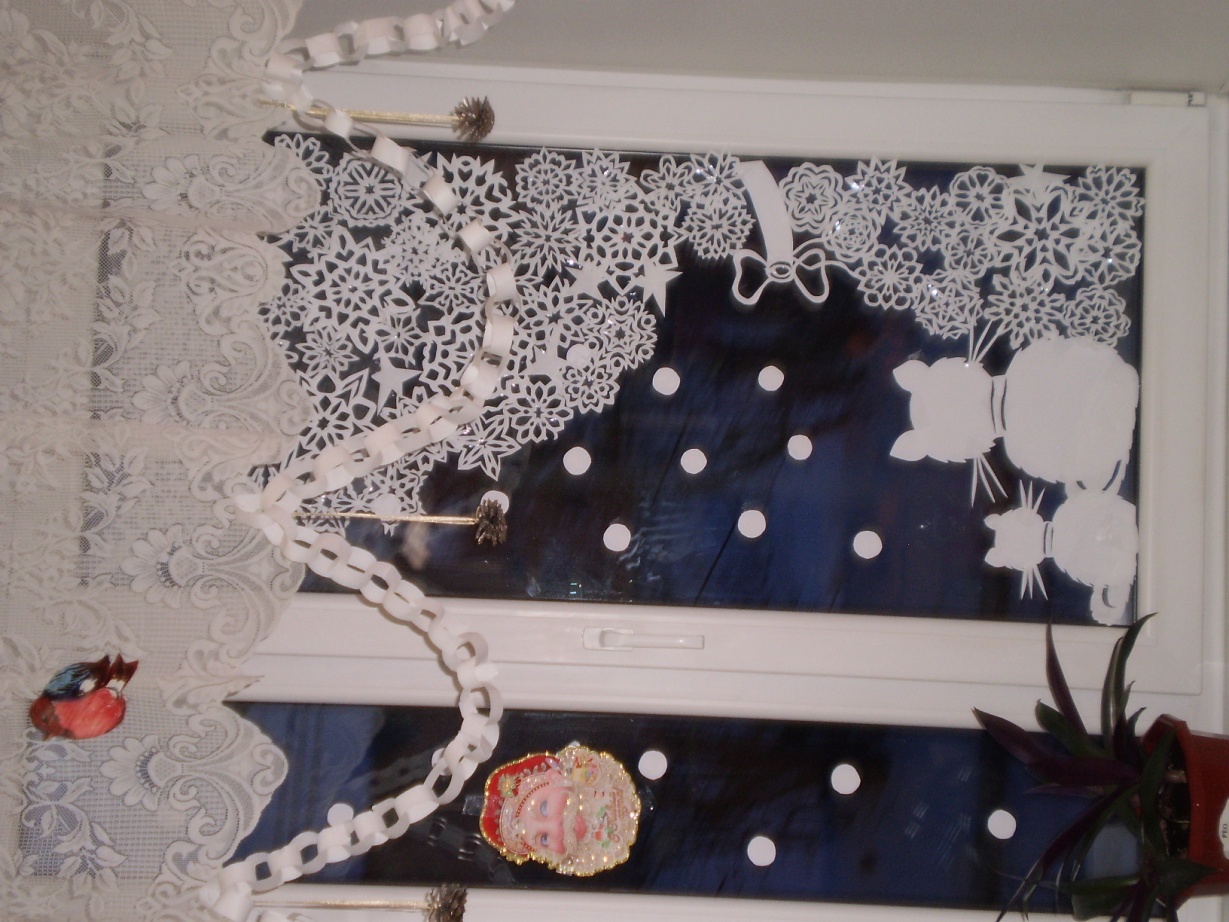 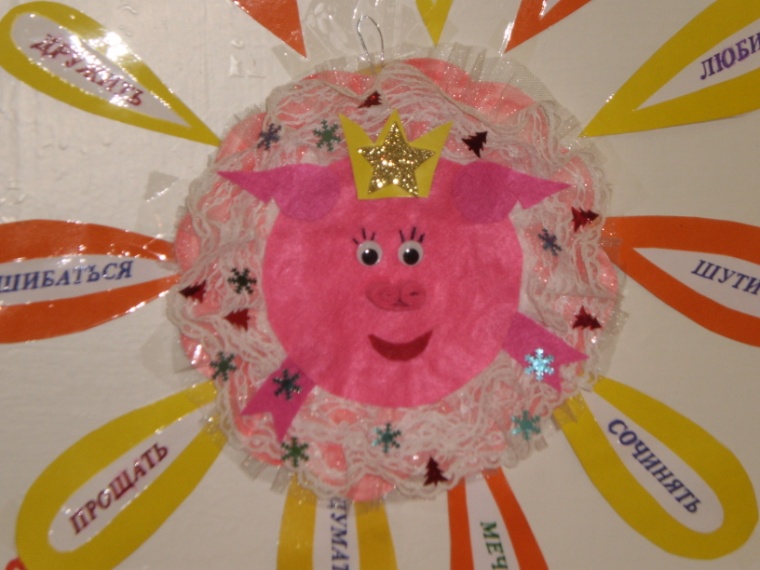 Приходит Новый год в любимый детский сад,Украсить свою группу здесь каждый очень рад.
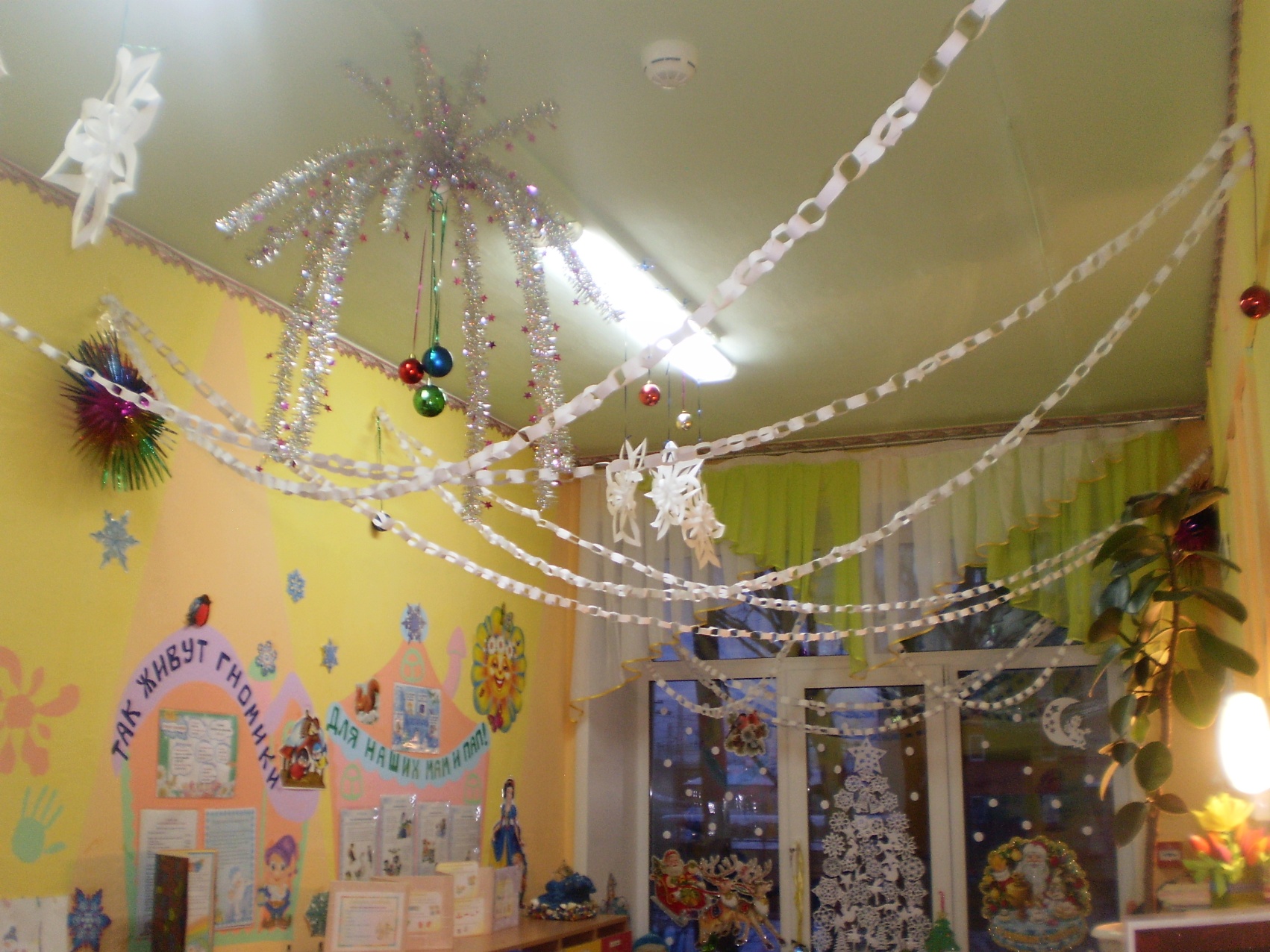 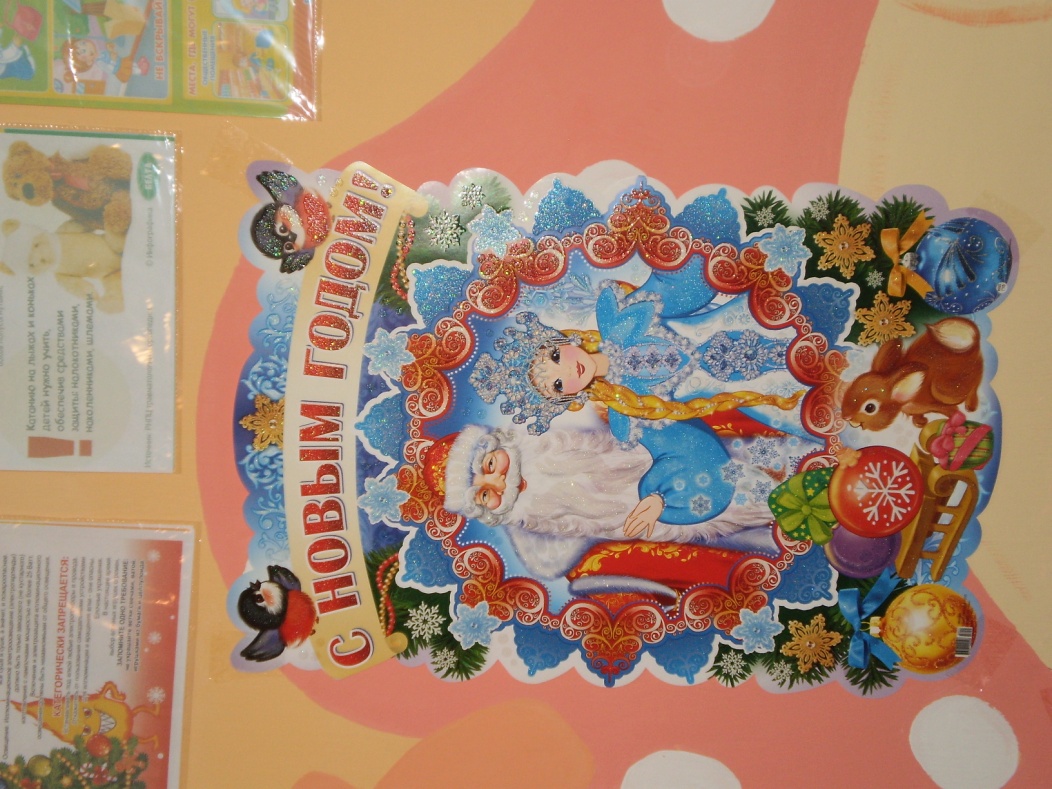 На окошке у нас вырос зимний лес.Если бы не Новый год, не было б чудес.
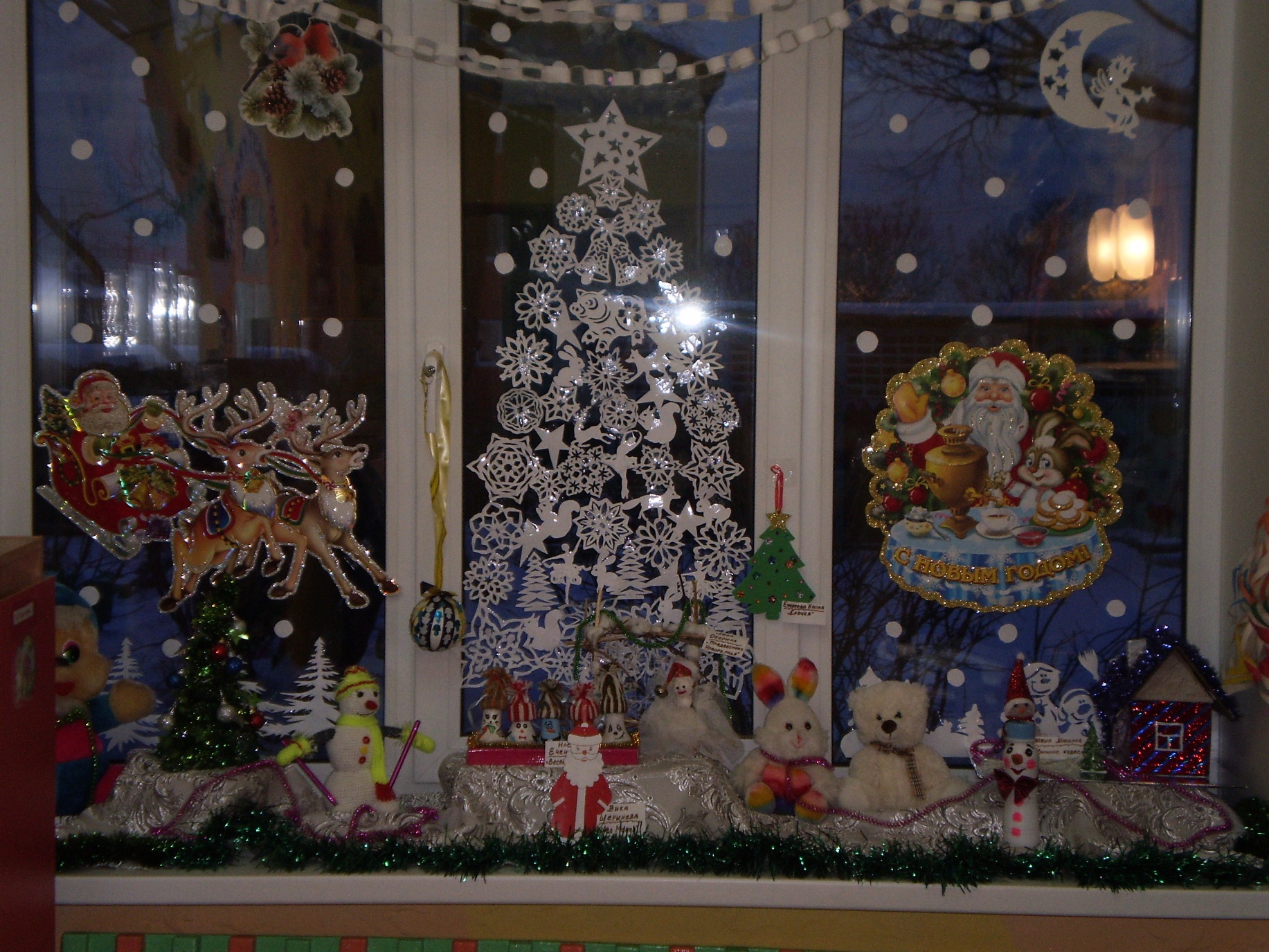 Родители у нас - просто высший класс!И в конкурсе поделок - кто на что горазд.
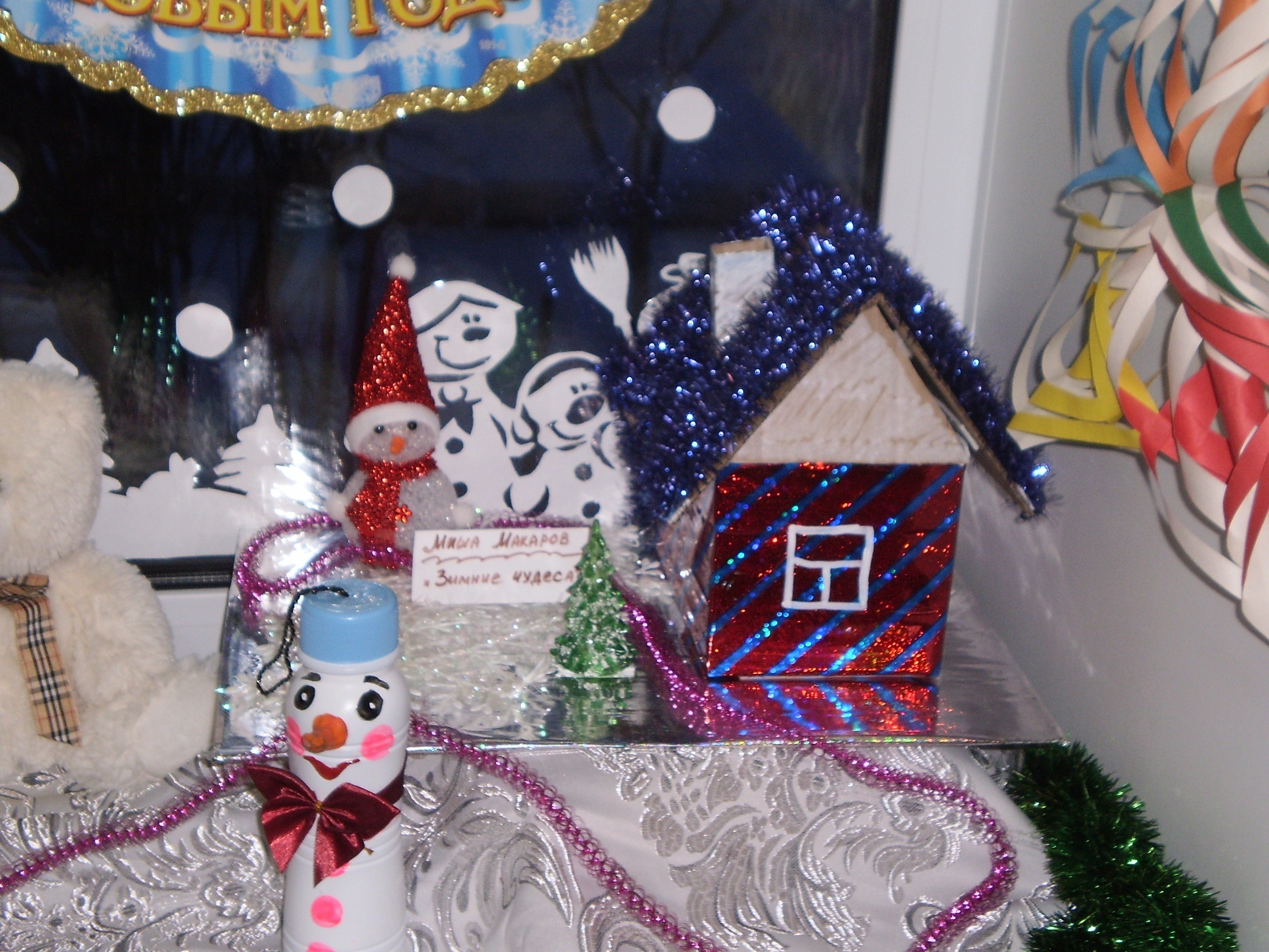 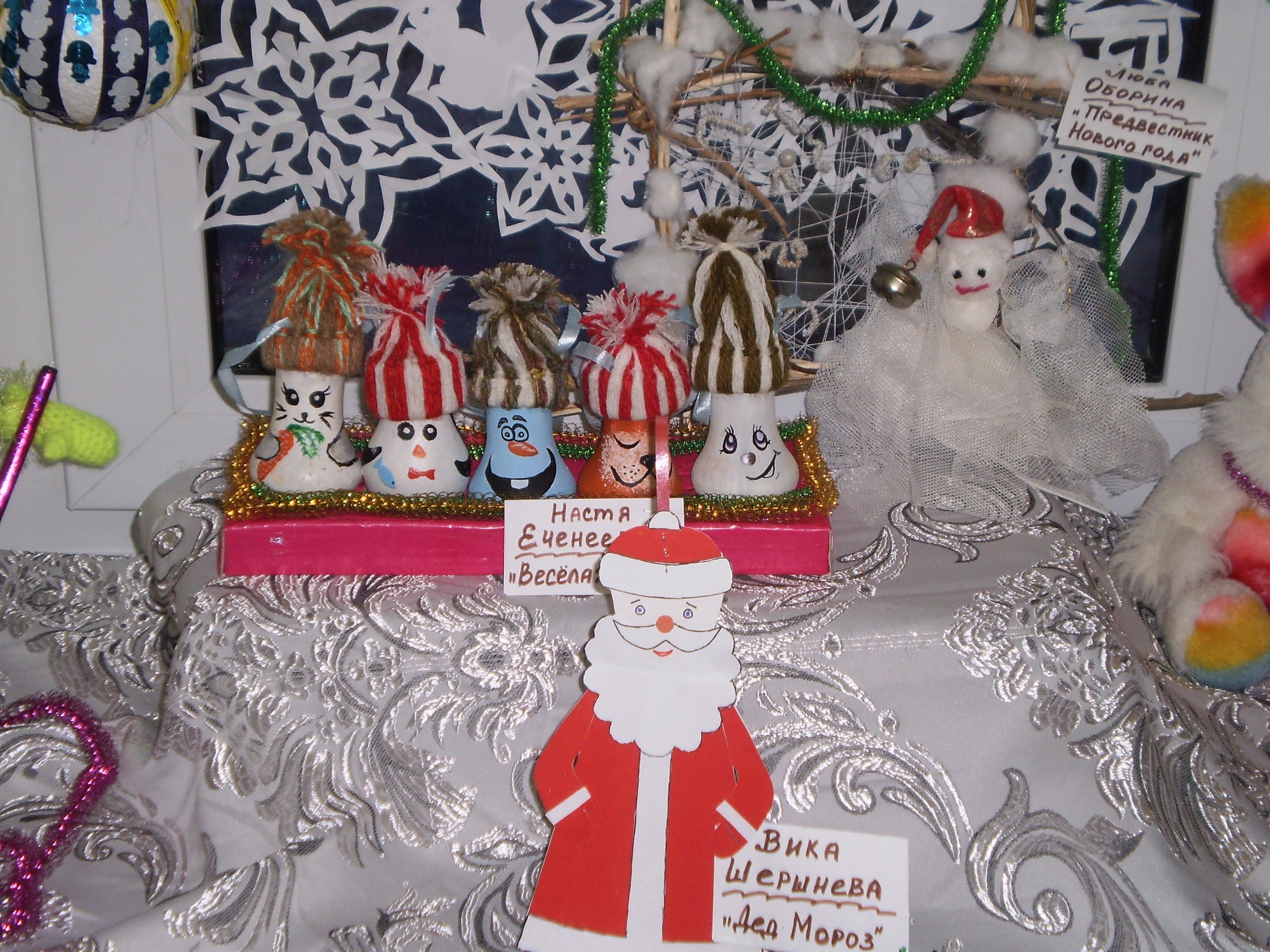 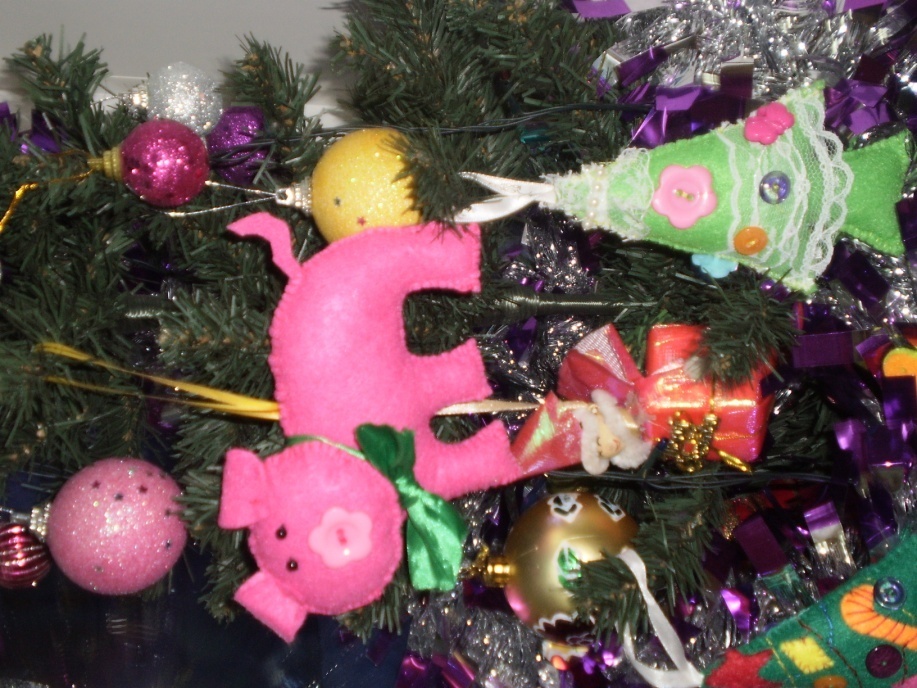 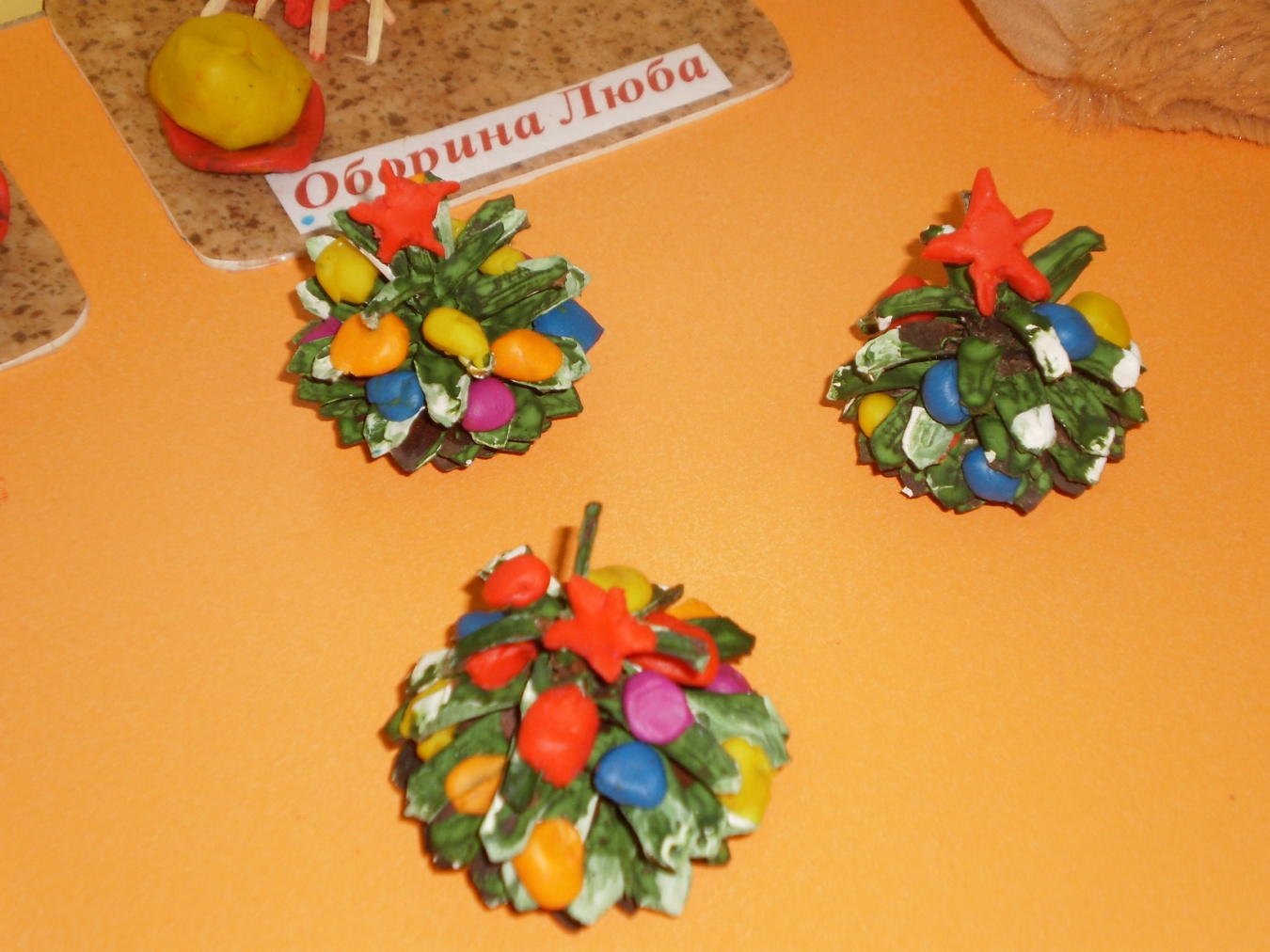 Рисунки детворы на выставке висят,Снеговики веселые к нам с ёлочкой спешат.
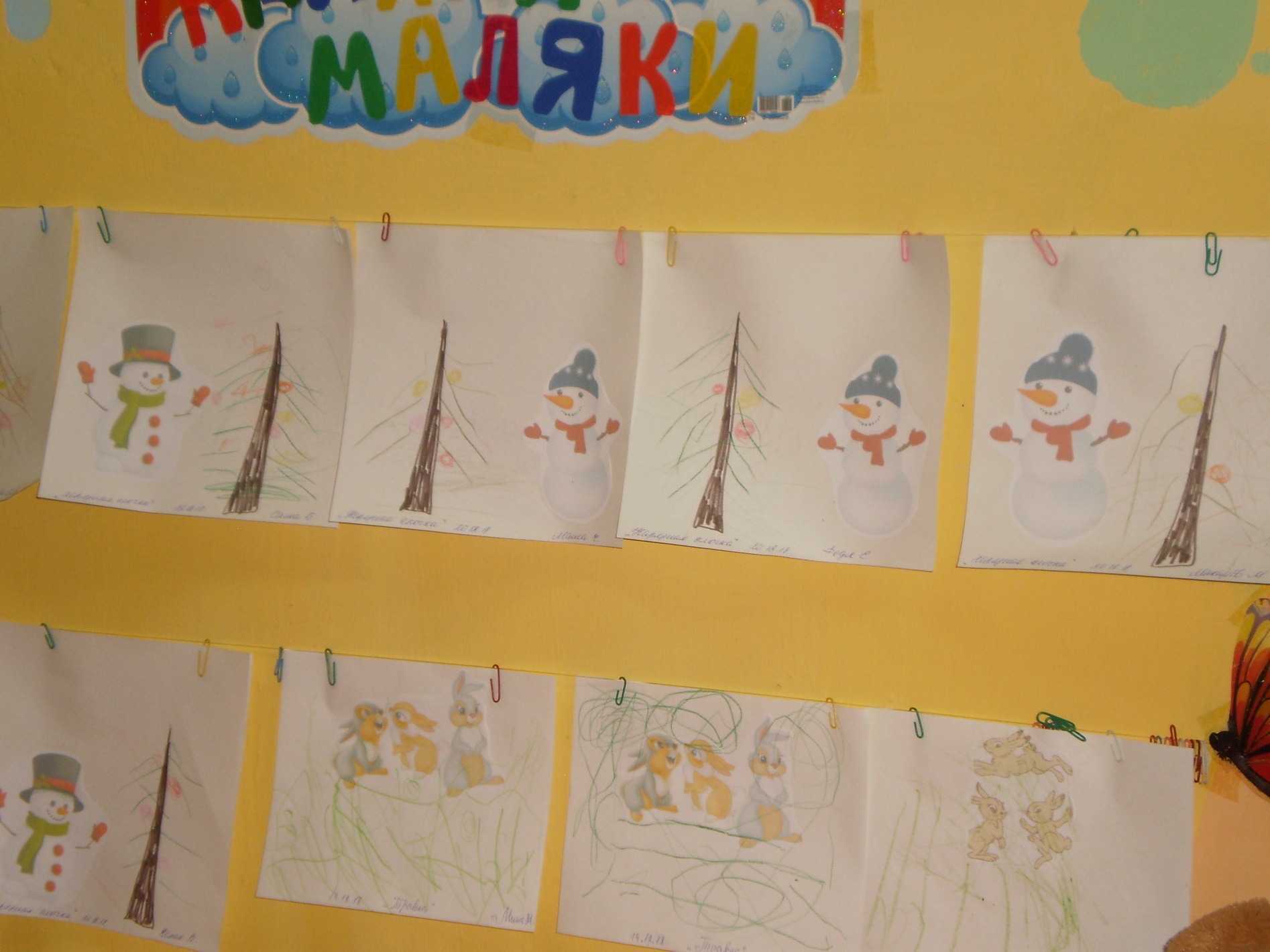 Год наступает свинки,  она как на картинкеЗадорная, забавная и очень-очень славная!Вот эта милая свинья, с ней будем мы дружить,Пусть нам похрюкает она, всех будет веселить!
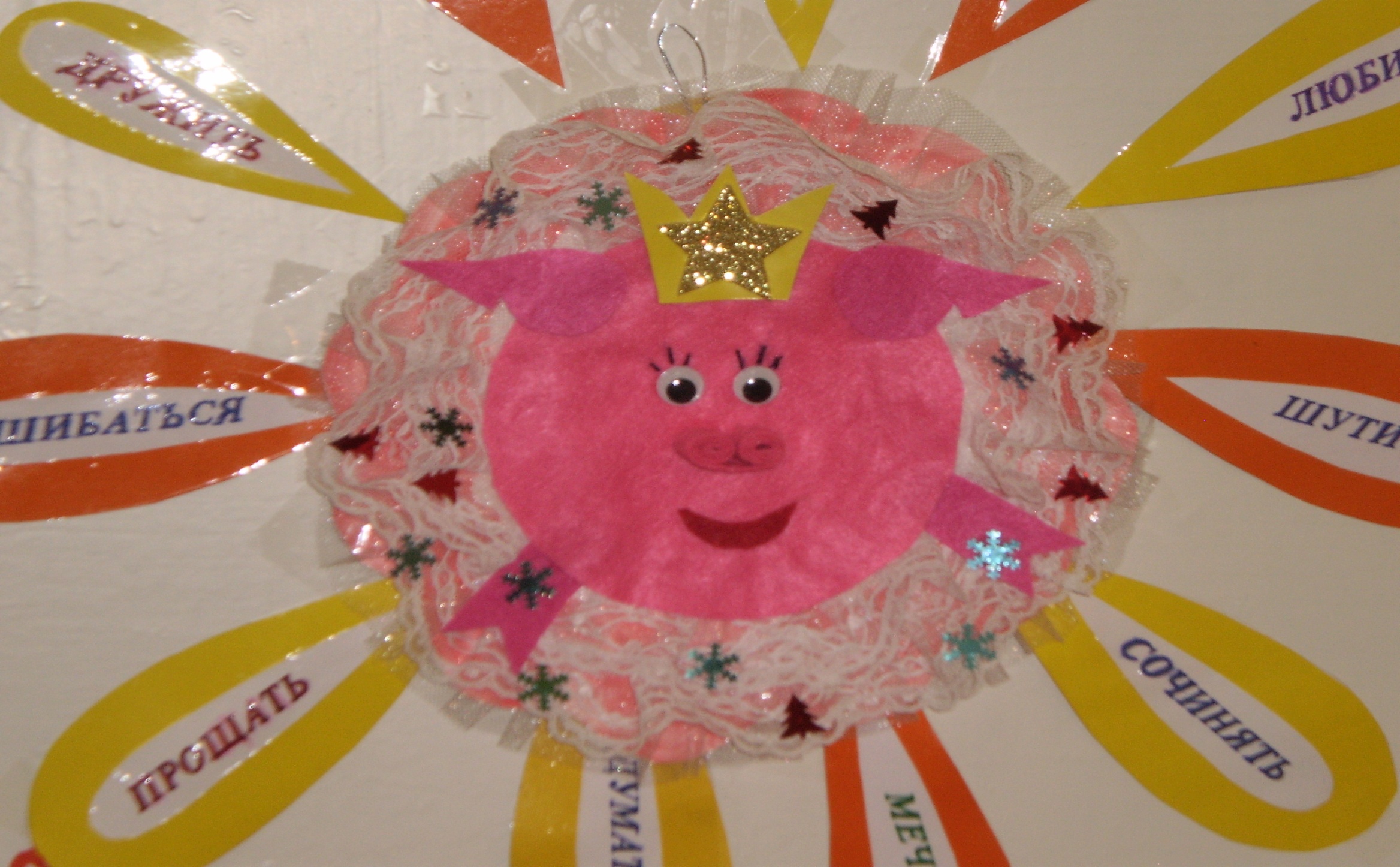 Чтоб  сказку повстречать и в группу к нам попасть,Сквозь снежные ворота надо пробежать.
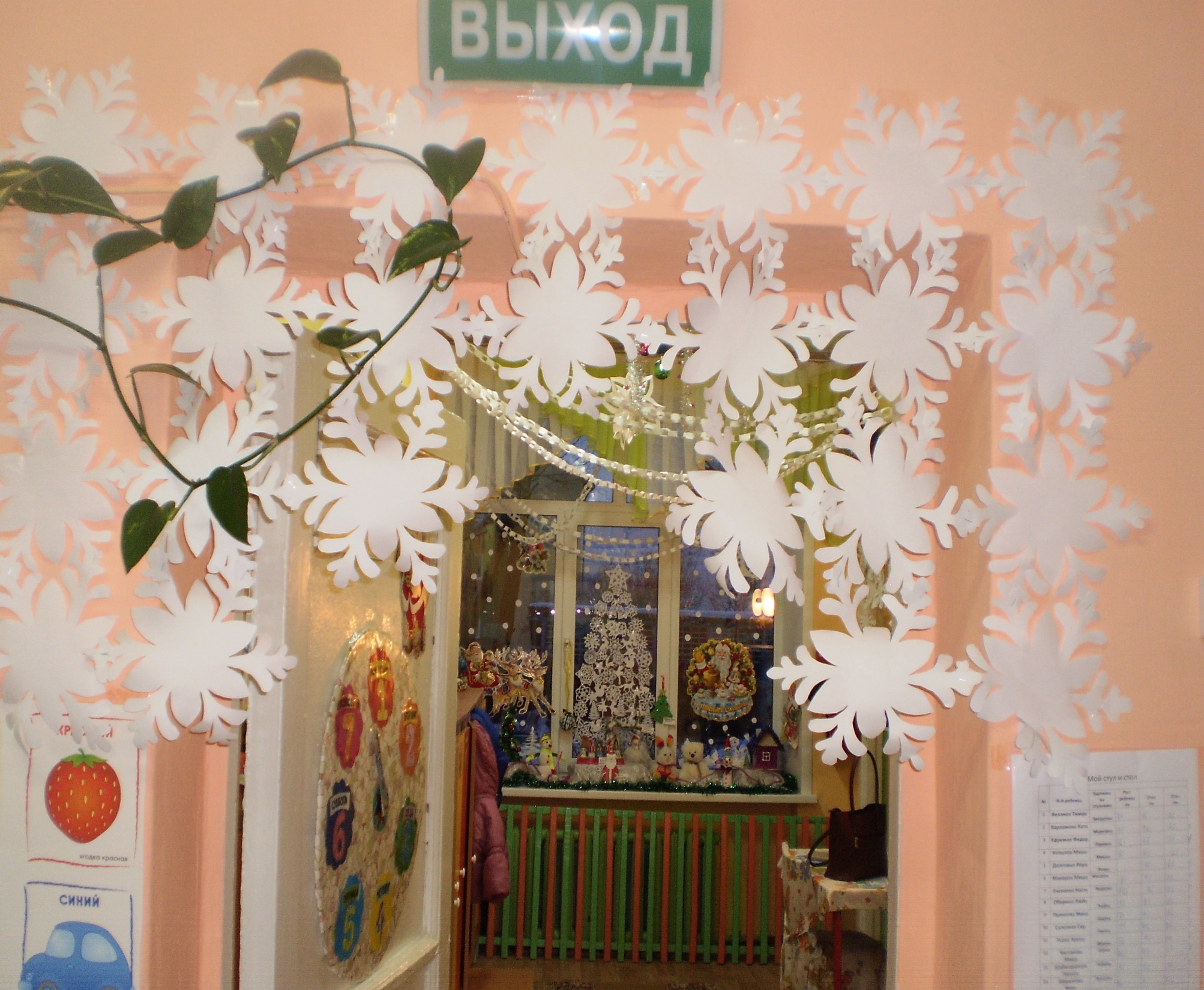 На окнах чудеса, снежинок кутерьма,Снежная сказка в группу к нам пришла.
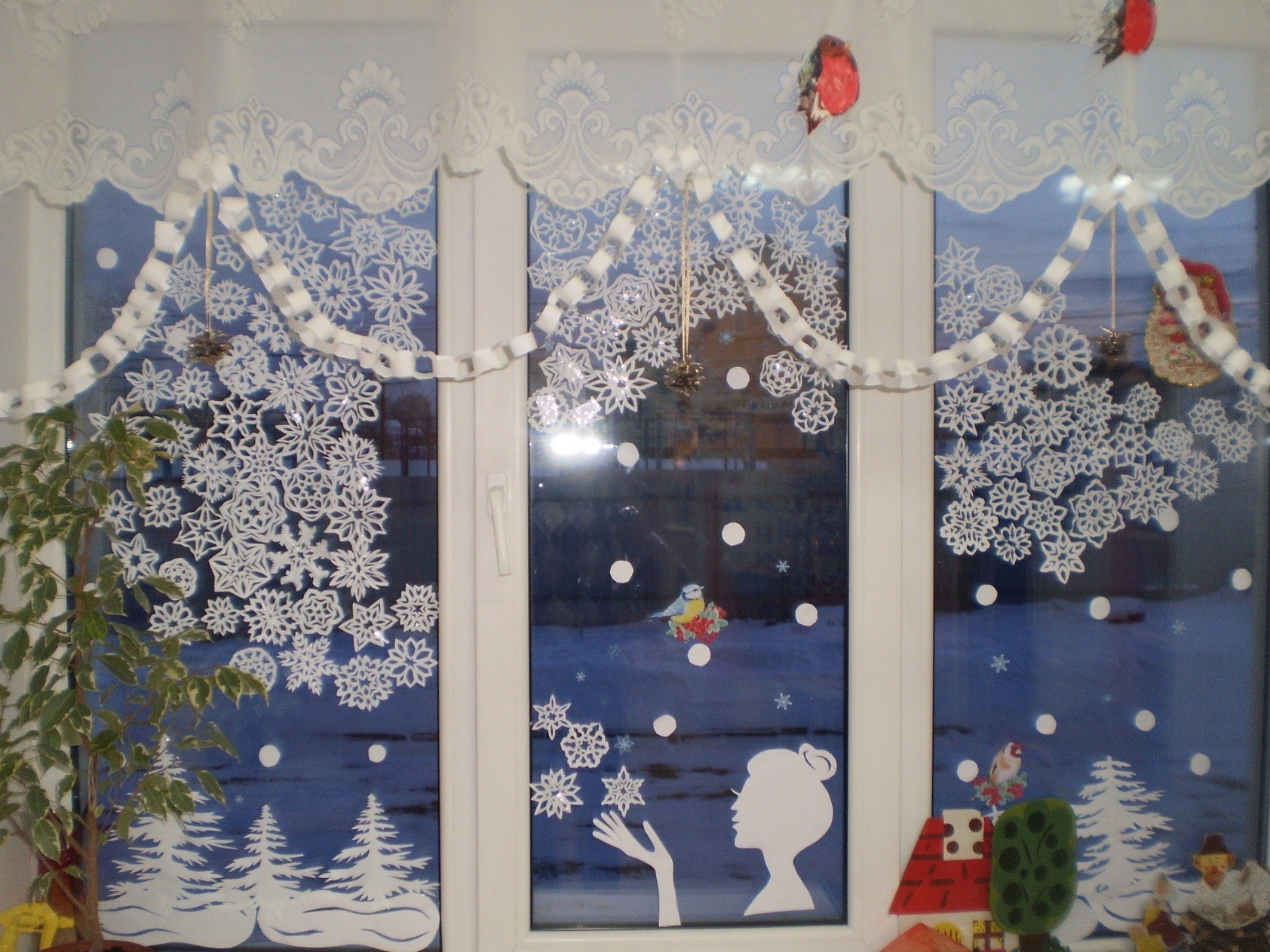 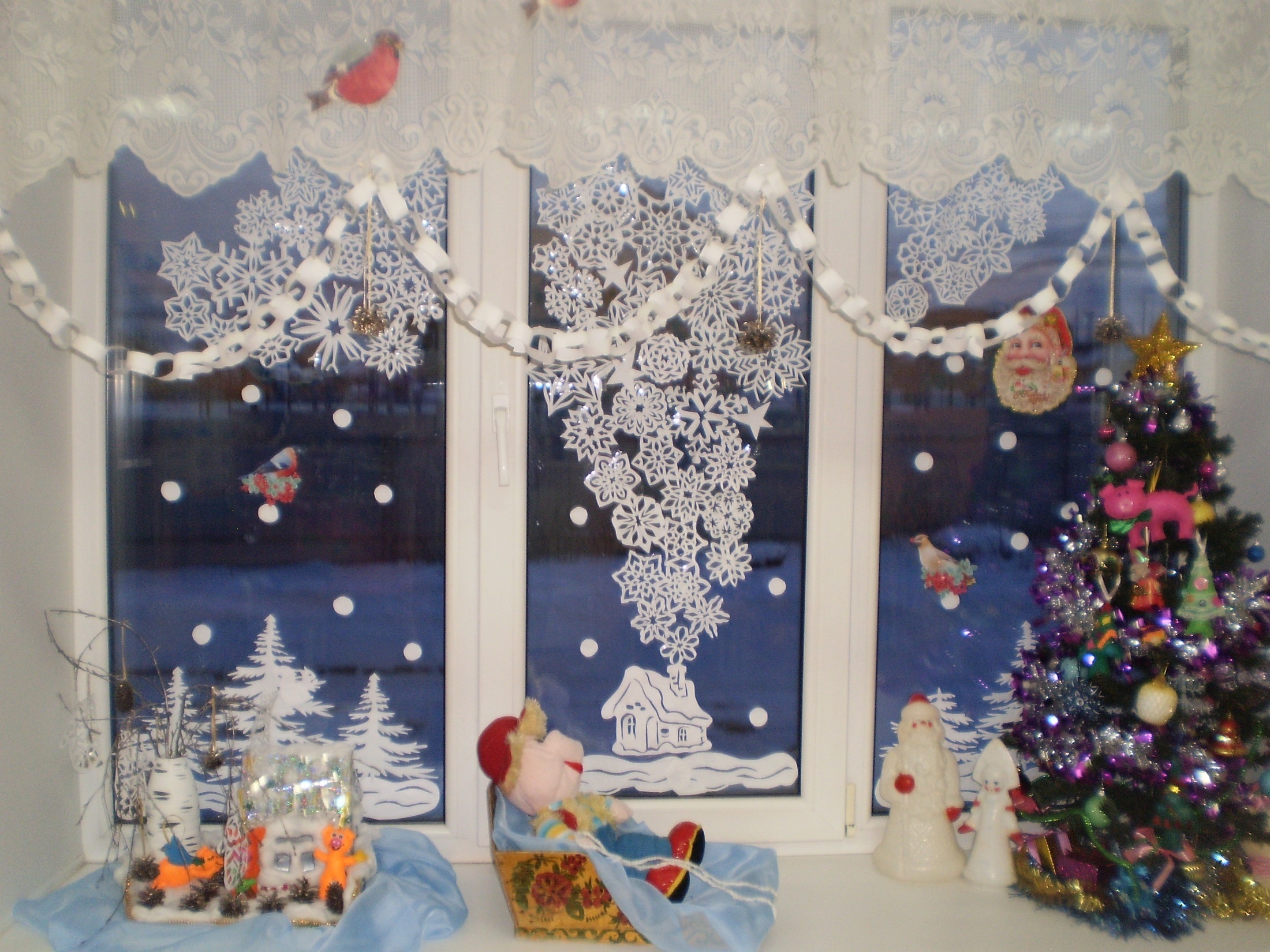 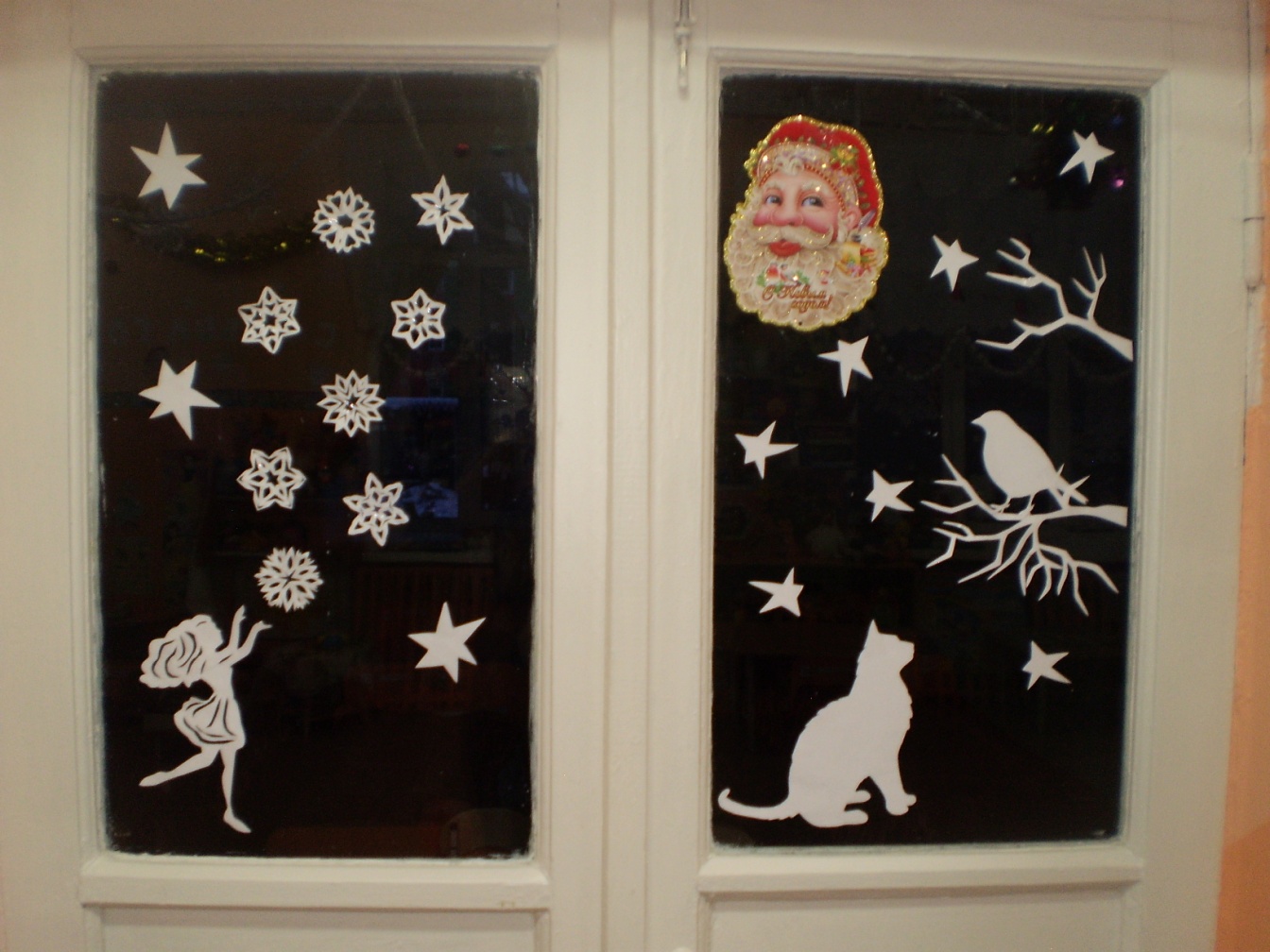 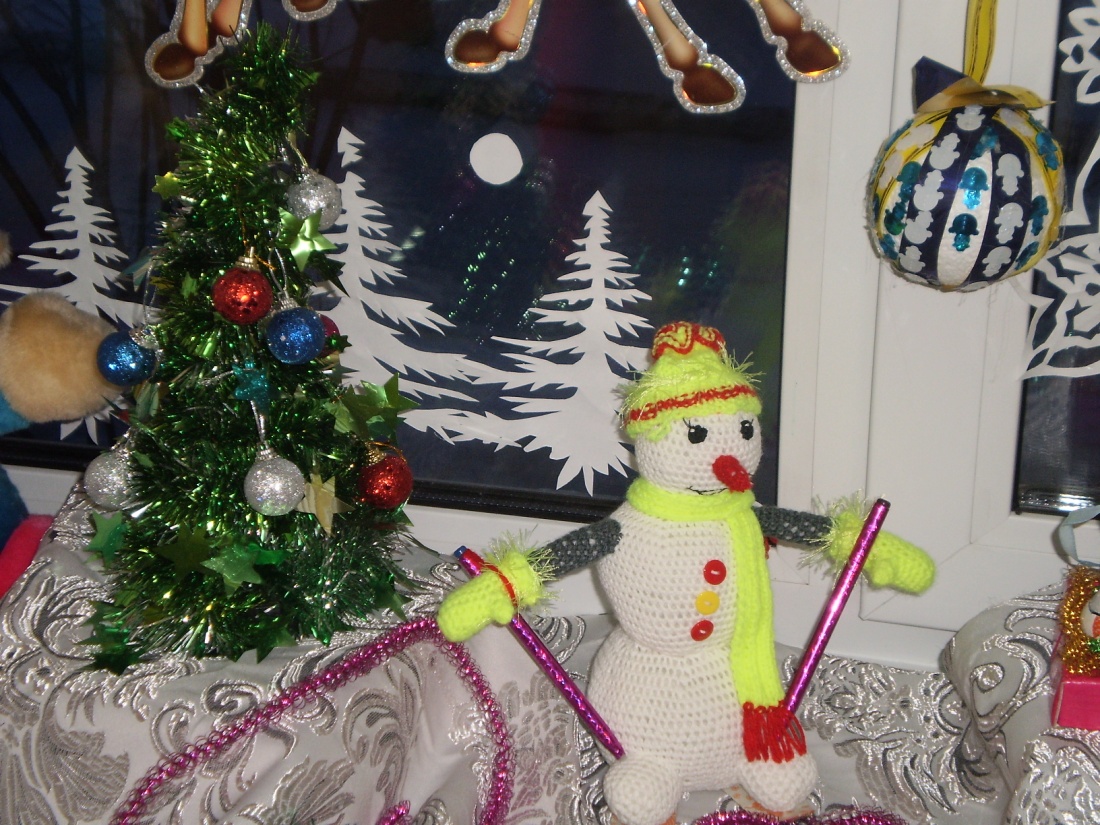 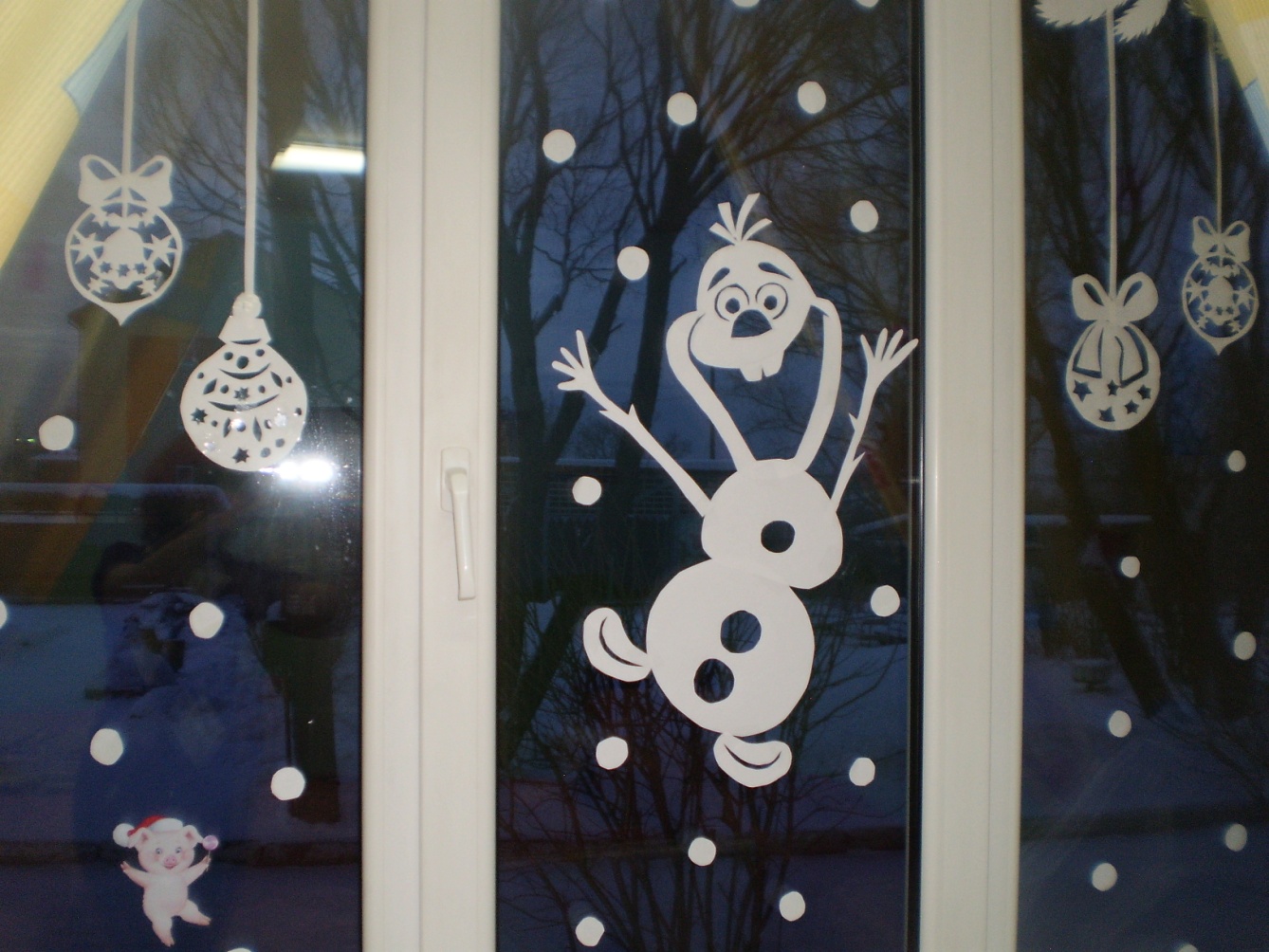 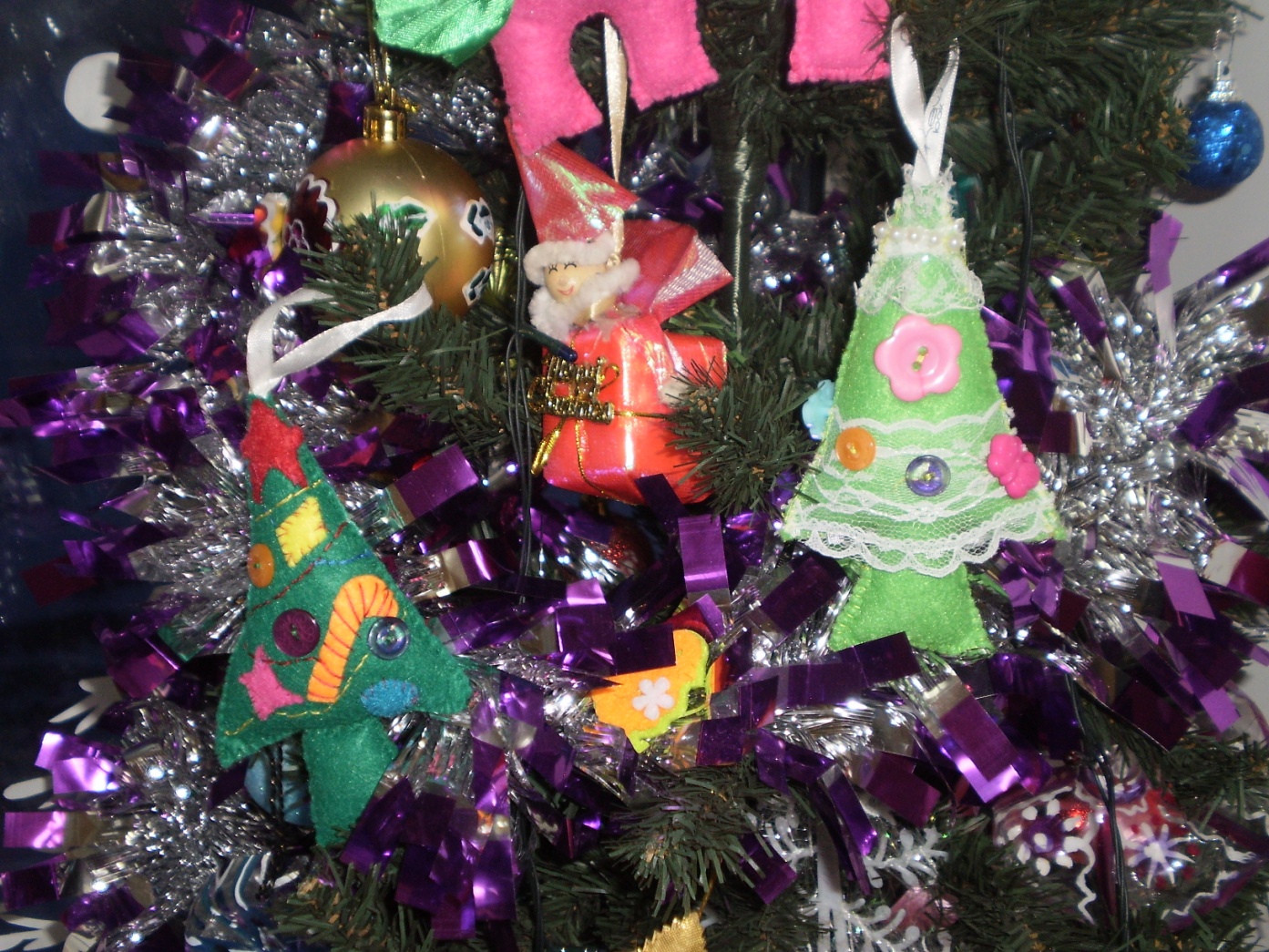 И в воздухе парит волшебница-зимаСнежинки и гирлянды, какая красота.
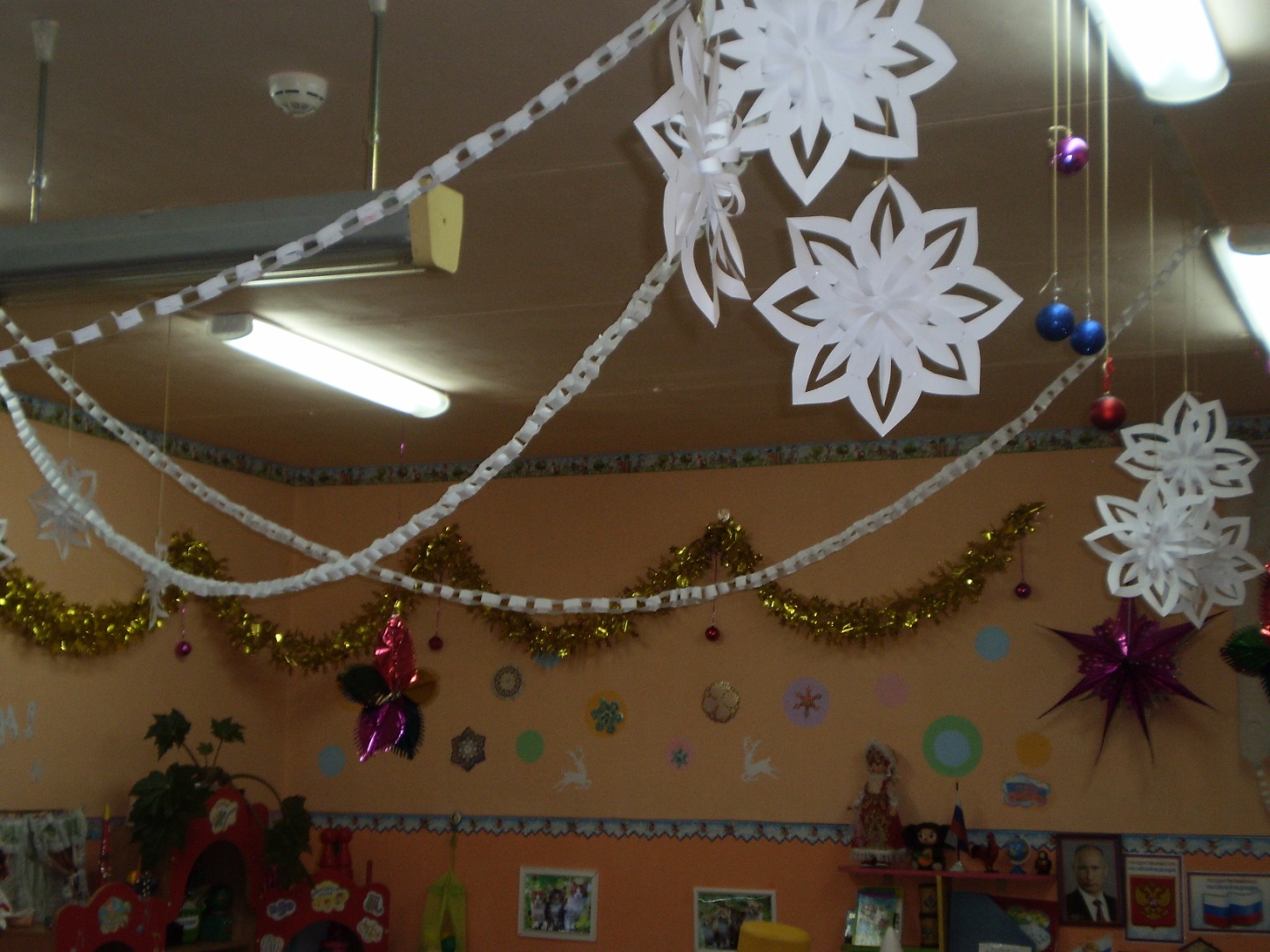 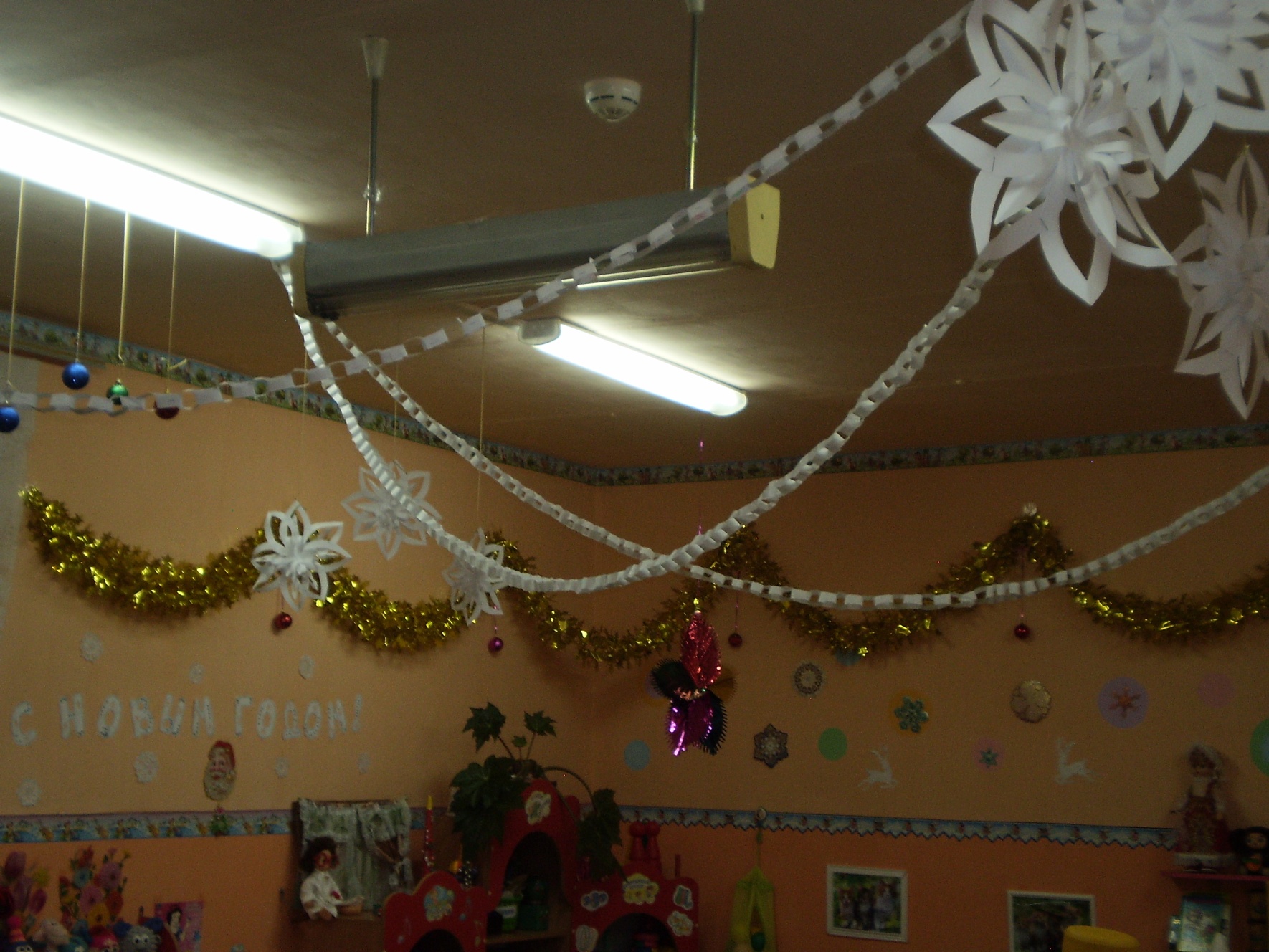 На окошке варежки на веточке качаются,Озорные поросятки - ребятишкам нравится.
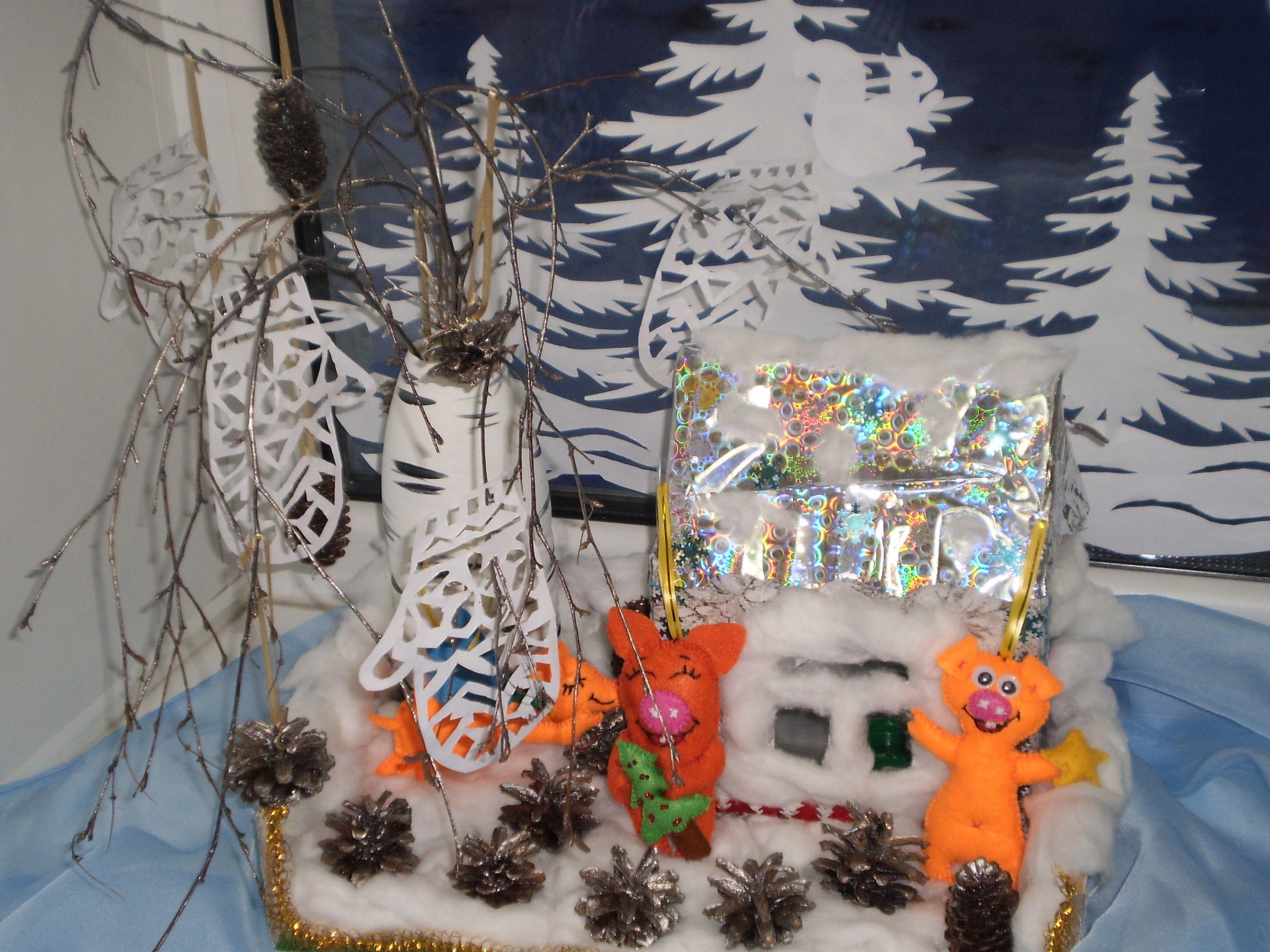 Вот лошадка на санях торопится, идетИ символ года нового к елочке везет.
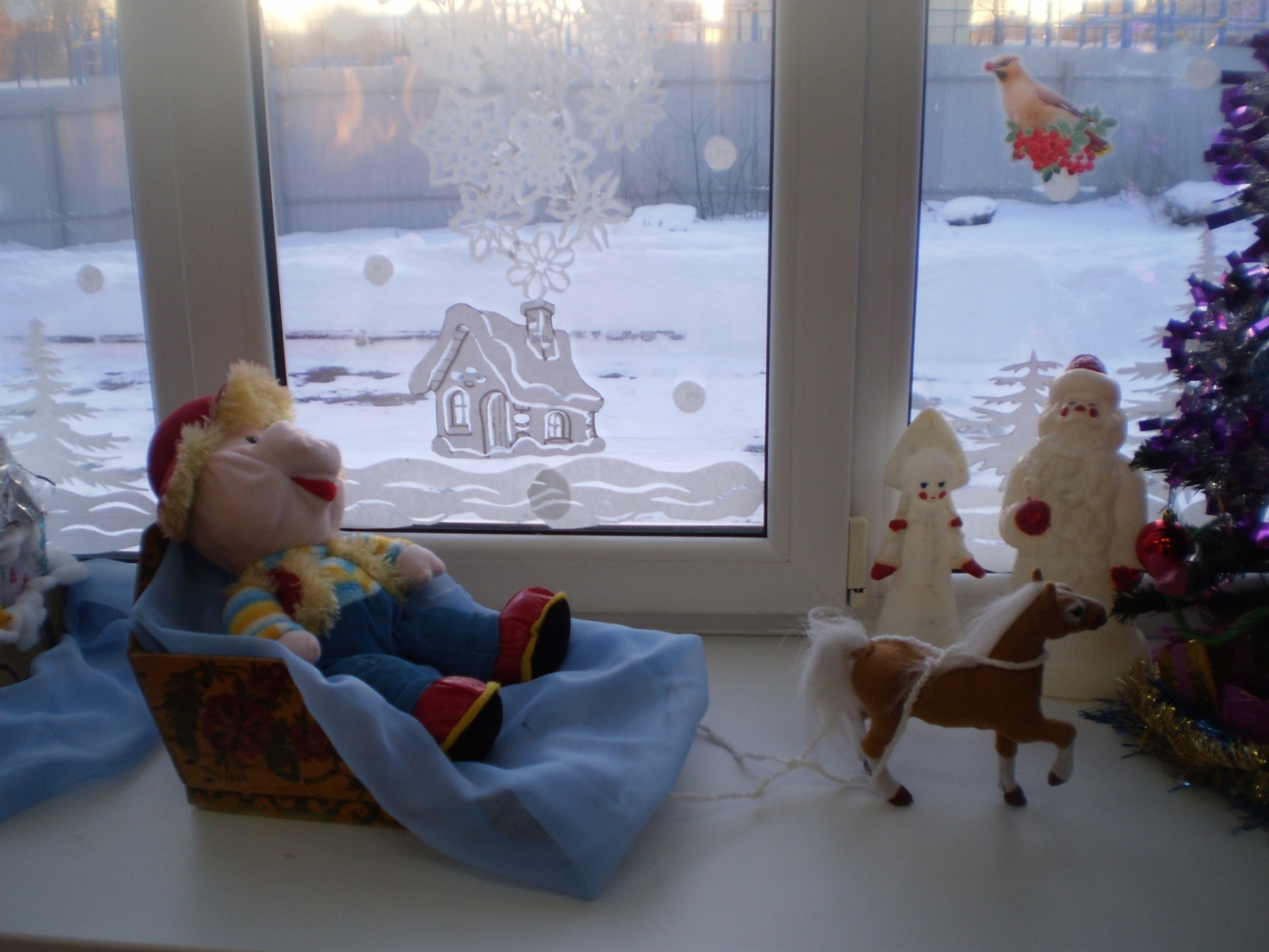 Дед Мороз, дед Мороз, ждем уже тебя.С внучкой в гости к нам идешь - довольна детвора.
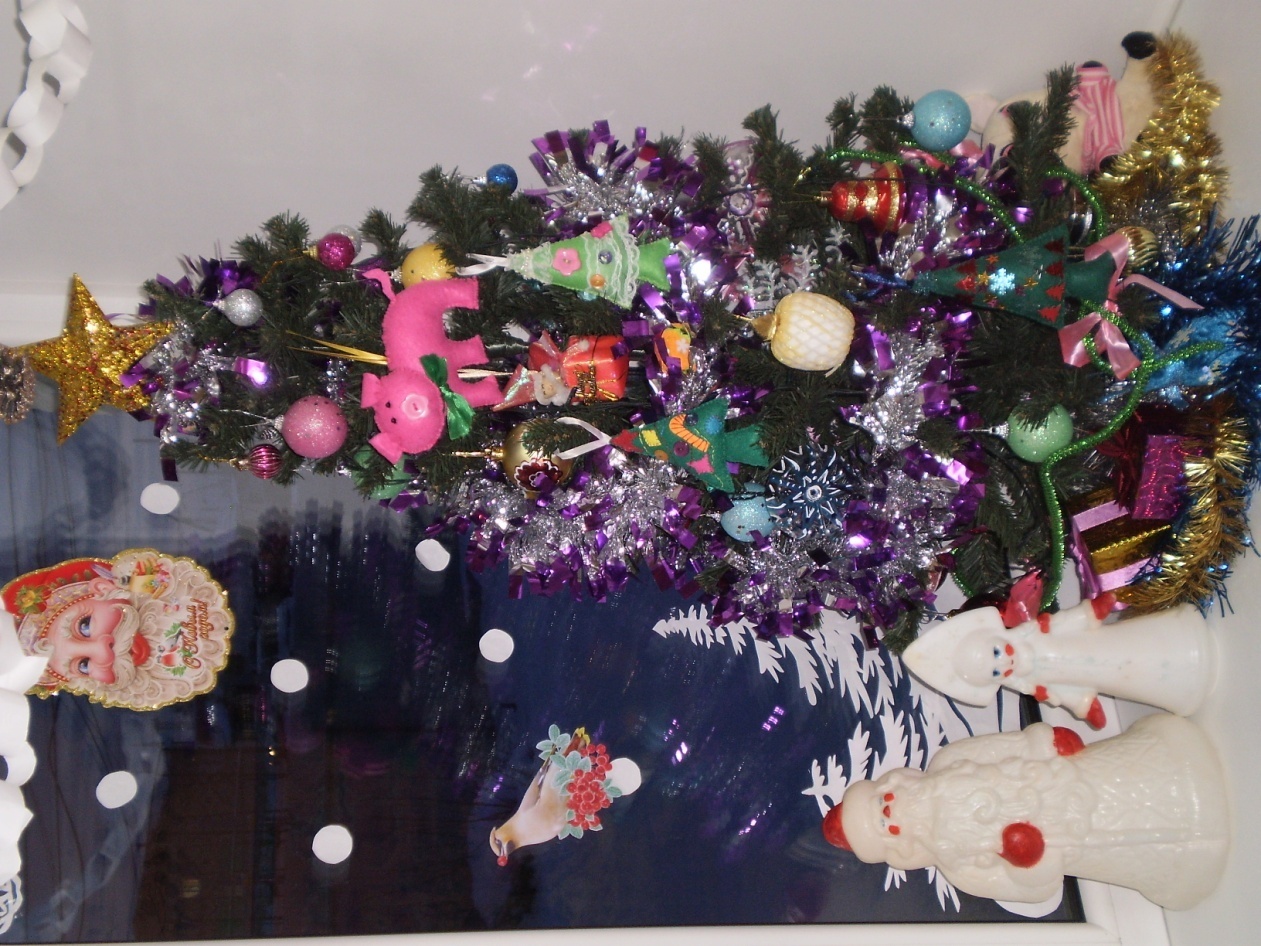 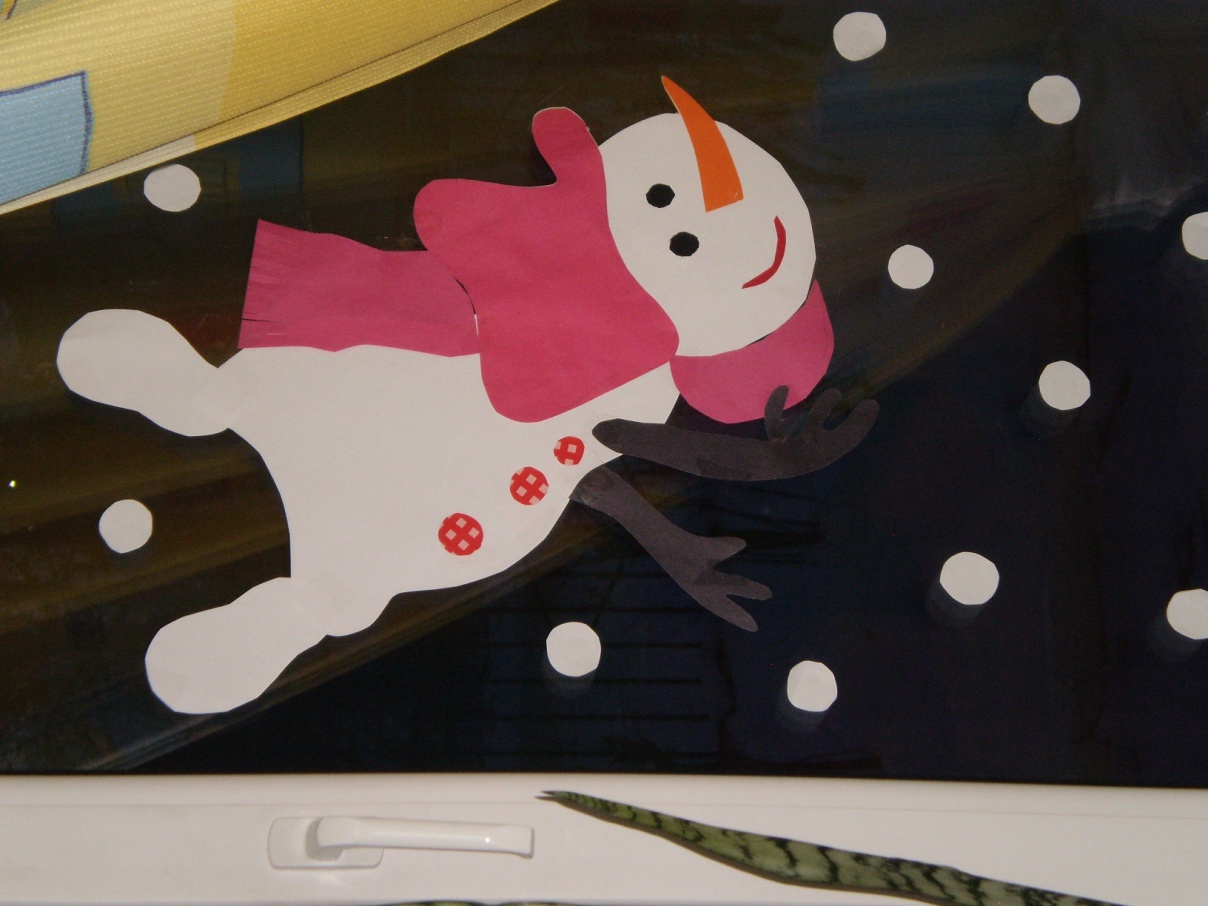 Знаем, каждый очень рад в сказке очутиться.Мы с ребятами помогали группе нарядиться.
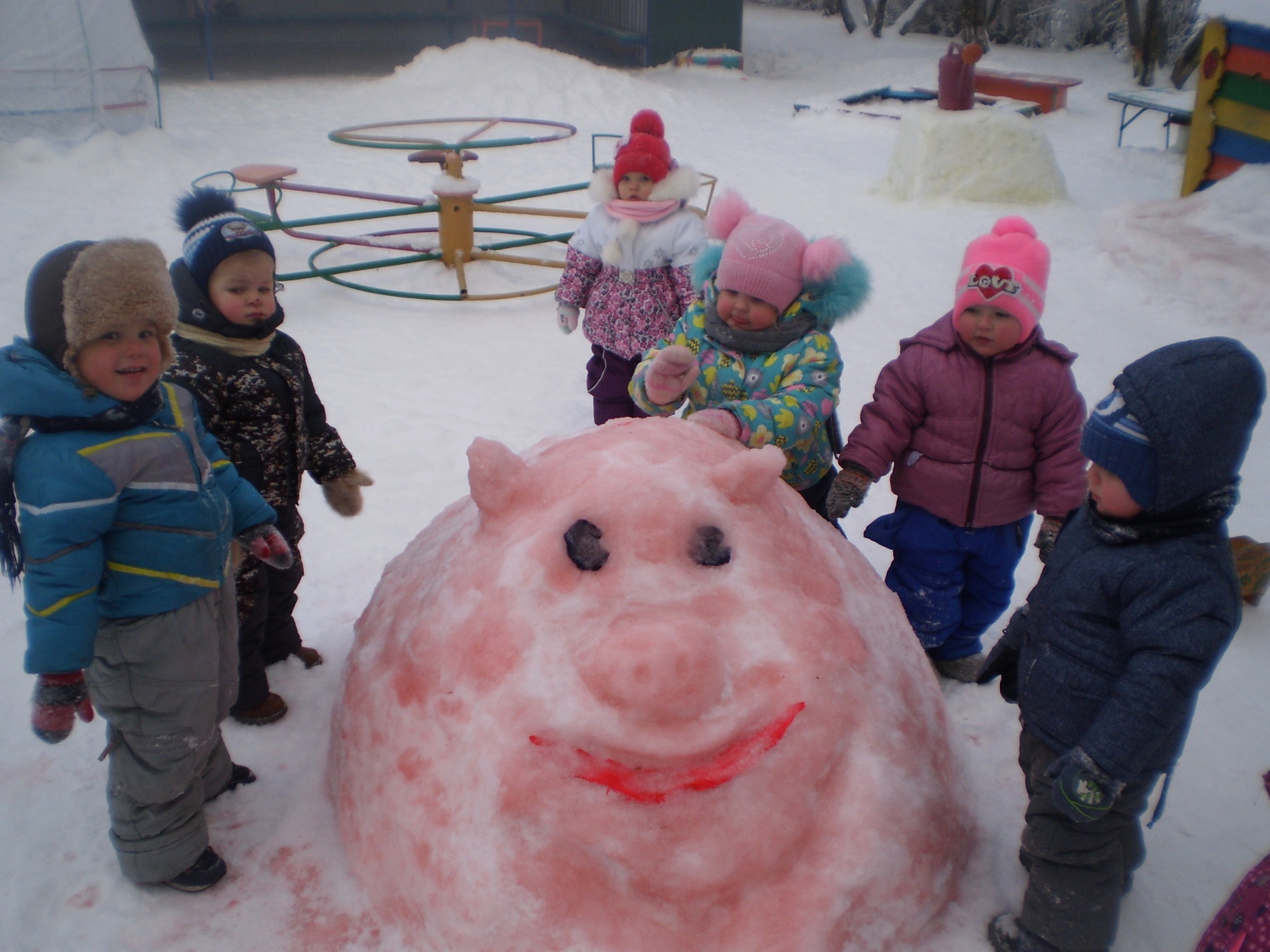 Мы не ели и не спали, все снежинки вырезали.Приложили все старанья,
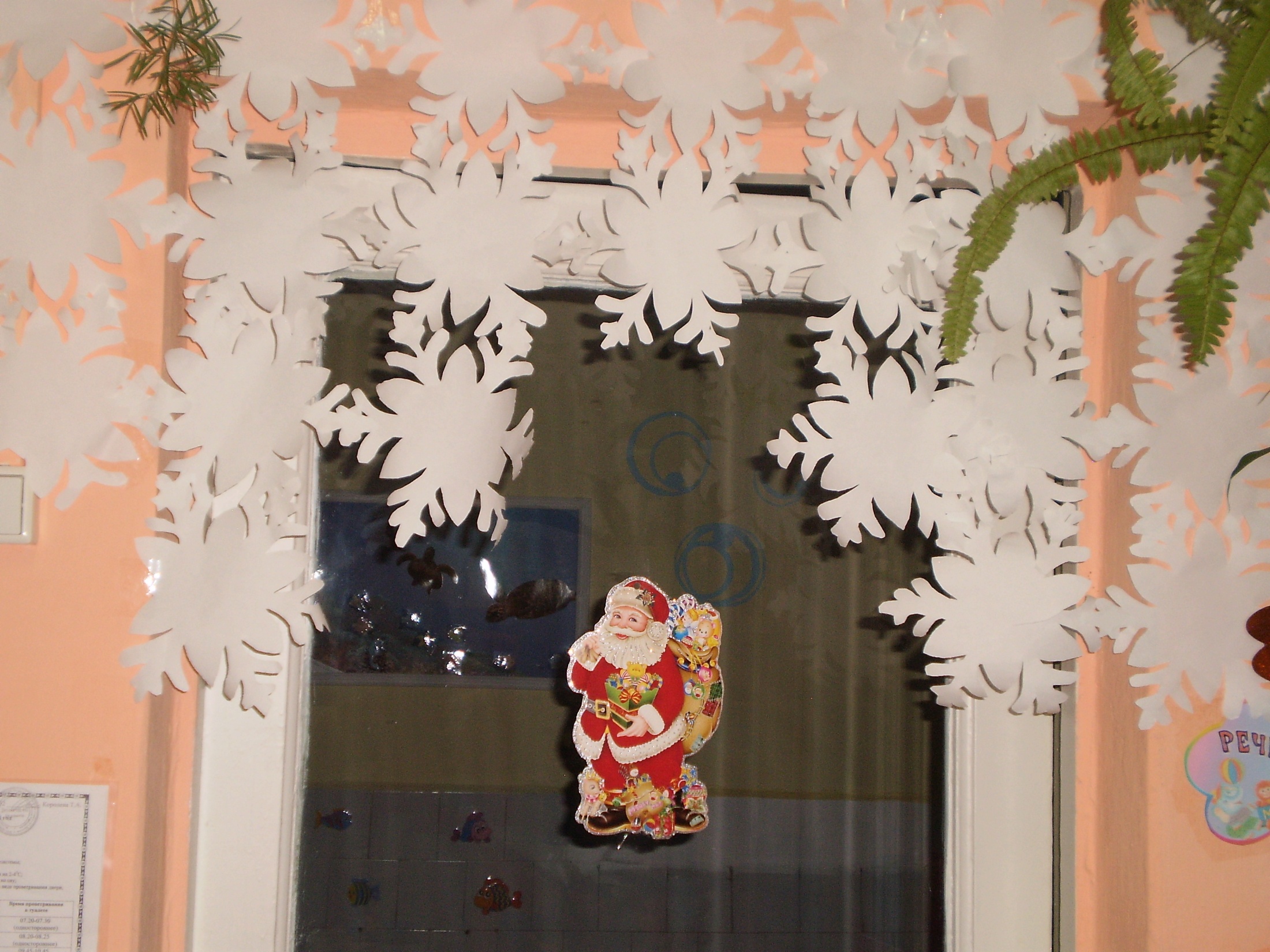 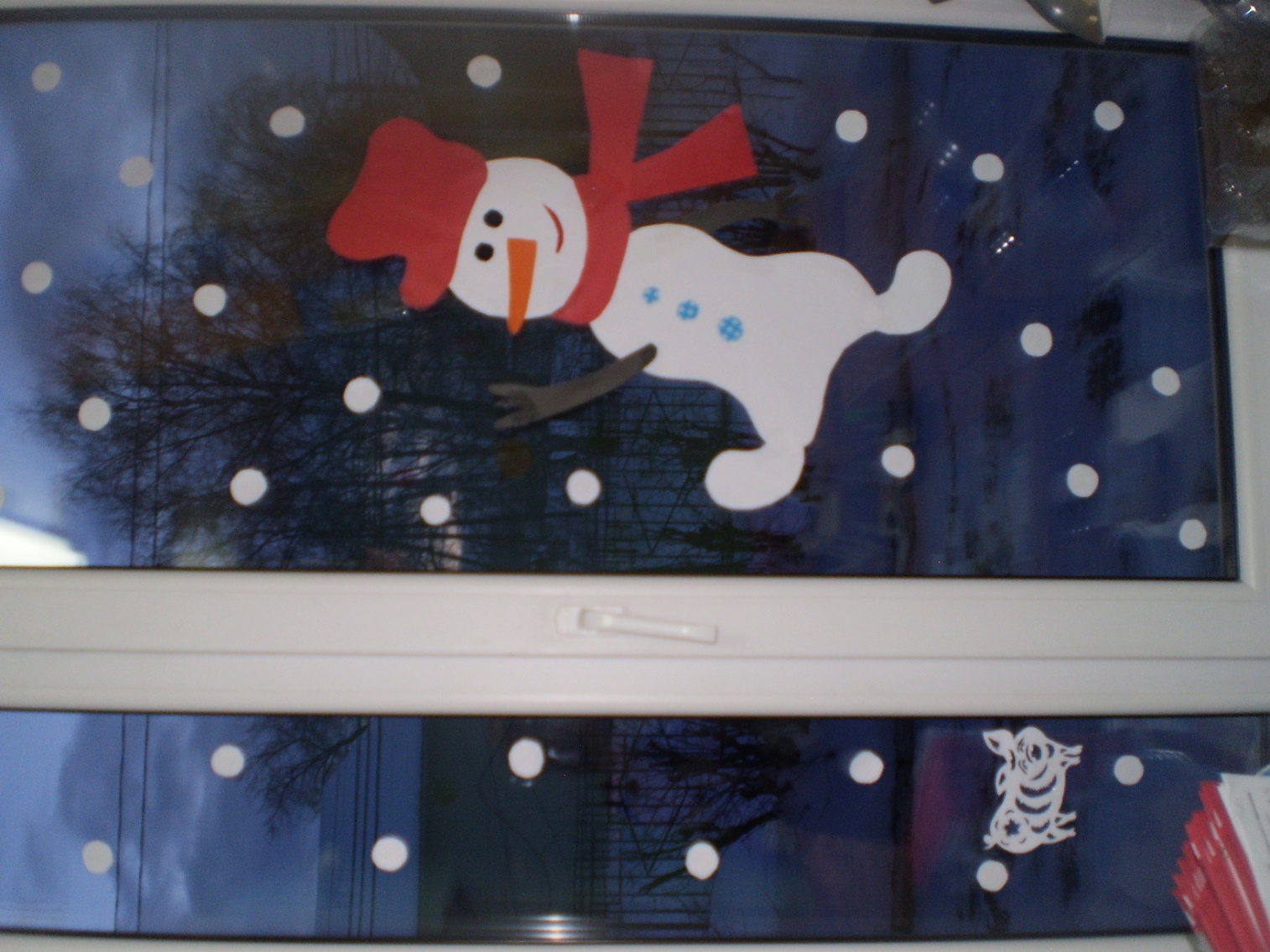 Спасибо за внимание!!!
Кулик Ю.Н. декабрь 2018г.